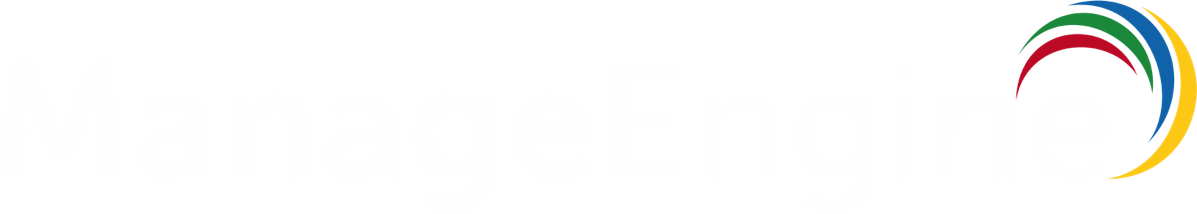 IT Management, Simplified
Real time IT management solutions for the new speed of business
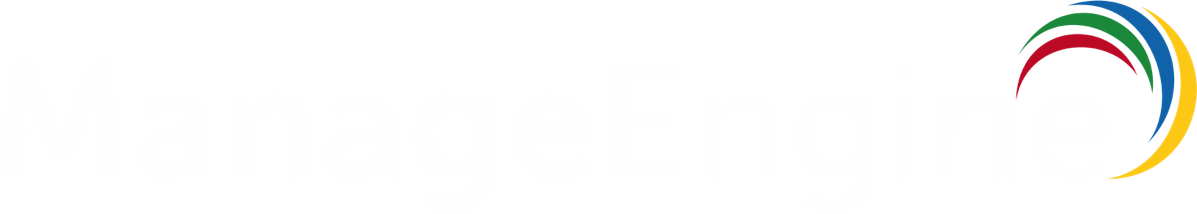 Desktop Central
In IT managers' perspective
Agenda
About ManageEngine
About Desktop Central
Product overview
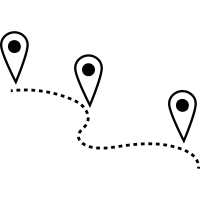 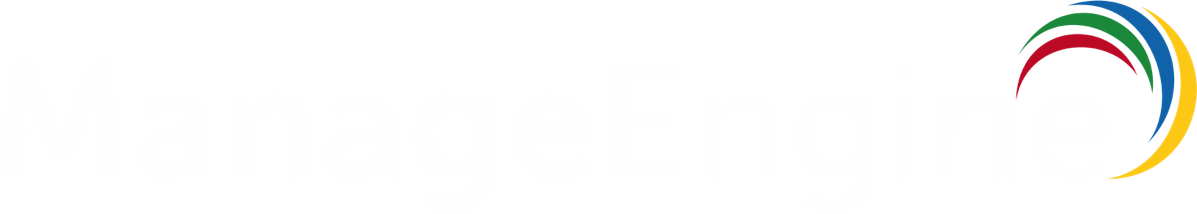 ManageEngine - the Enterprise IT Management division of ZOHO Corporation
Privately held, profitable since inception
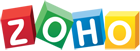 (Est. 1996)
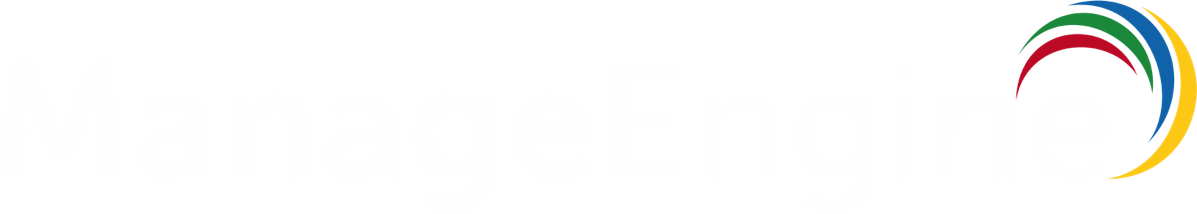 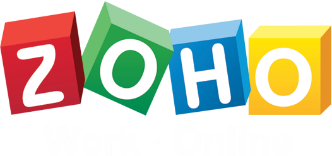 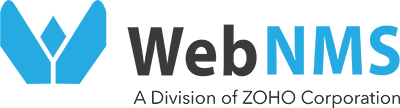 (Est. 2002)
(Est. 1996)
(Est. 2005)
Enterprise IT 
Management 
Solutions
Applications for 
Business, Collaboration, 
and Productivity
Network 
Management 
Framework
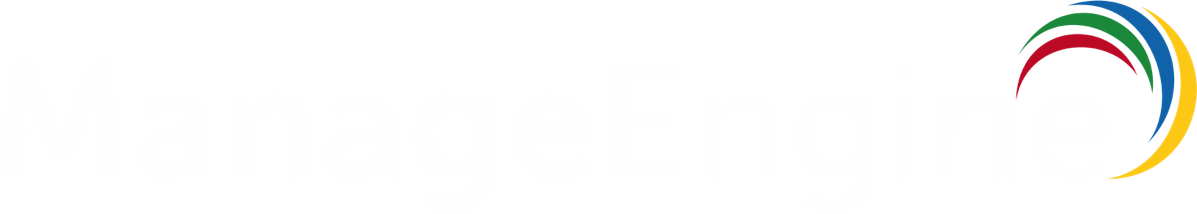 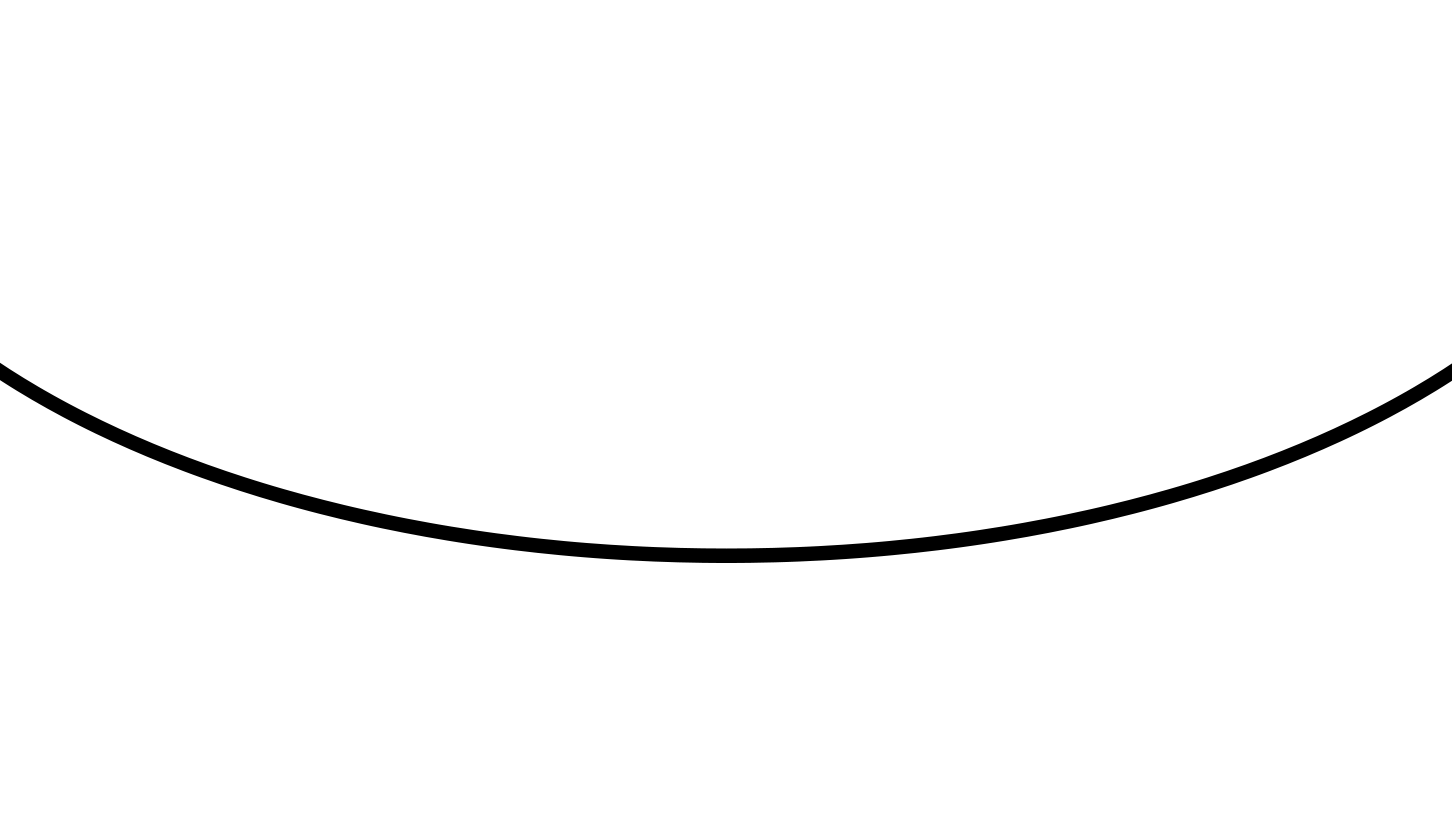 Some of our other solutions
Active Directory Management
Active Directory
Exchange Server
Self-Service  Portal
Recovery and Backup
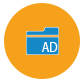 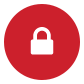 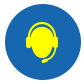 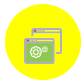 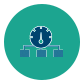 IT Security
Log Management
Firewall Analysis
Vulnerability Analysis
Privileged Password
Network Anomaly Detection
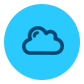 IT Service Management
Help Desk
Asset Lifecycle
CMDB and ITIL
Customer Support
IT Operations 
Management
Network Performance
Application Performance
End user Experience
Network Change and Configuration
Converged Infrastructure 
Storage Infrastructure
Bandwidth and Traffic
SQL Server Monitoring
End Point Management
Desktops Management
MDM and BYOD Policies
OS Deployments
On Demand Solutions
Application Performance 
Helpdesk Software
Active Directory Recovery and Backup
Mobile Device Management
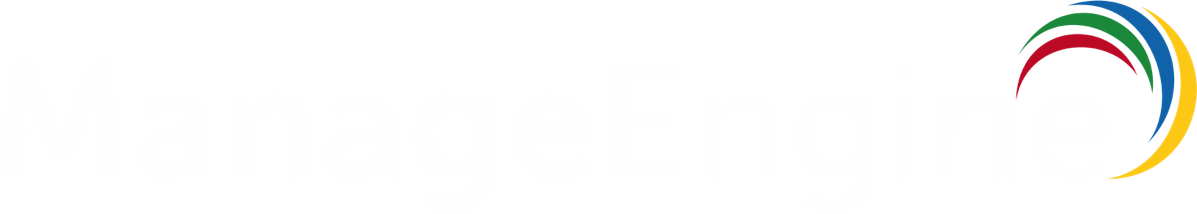 2 Million Users
3 of every 5 Fortune 500 companies are ManageEngine
customers
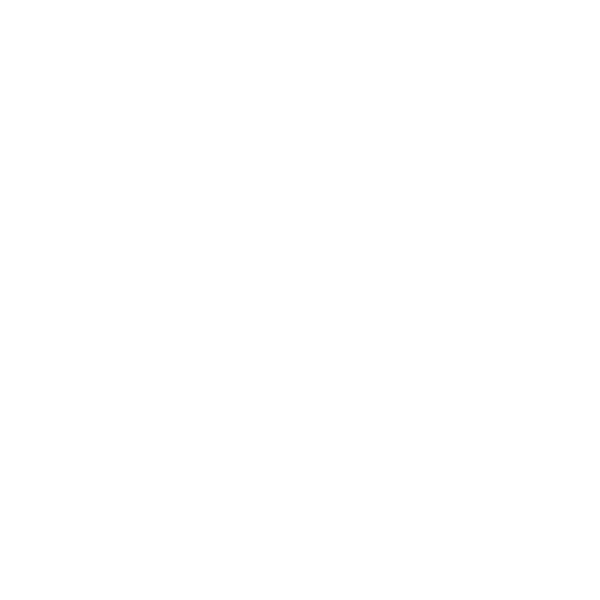 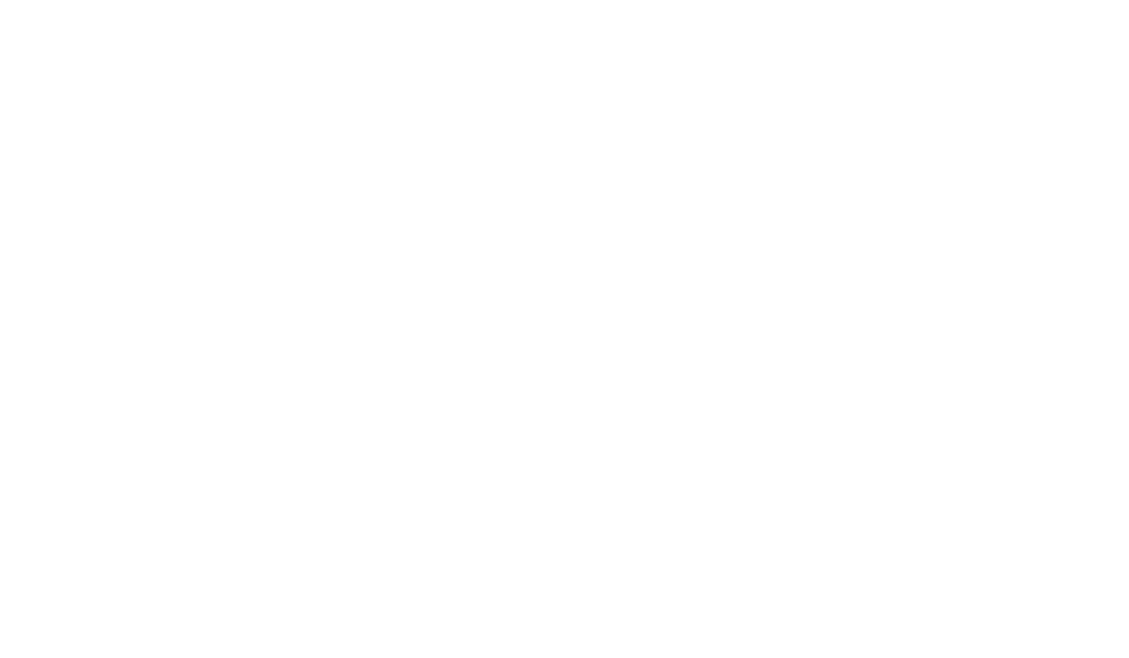 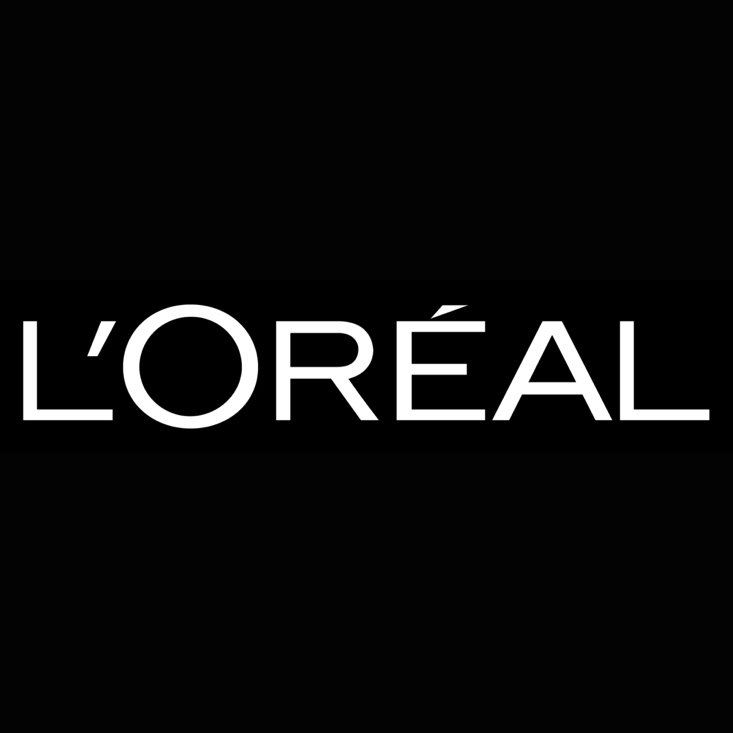 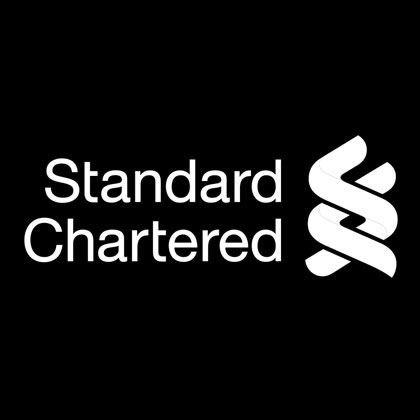 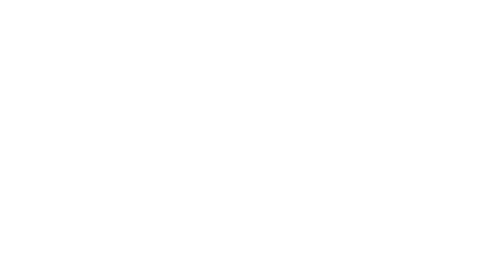 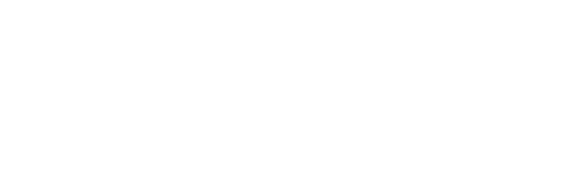 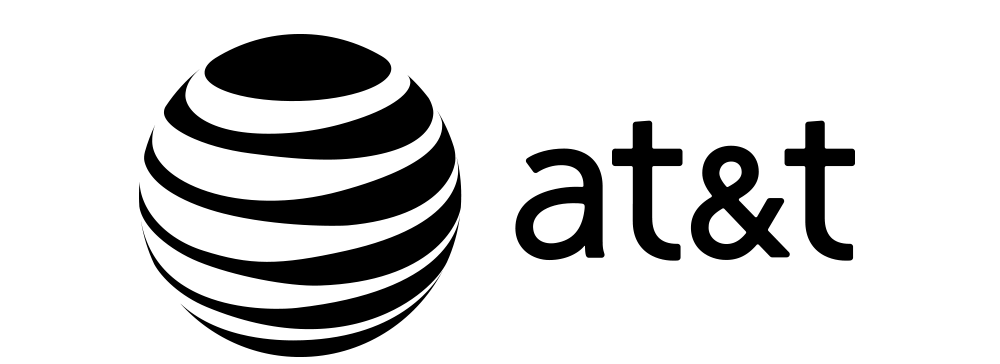 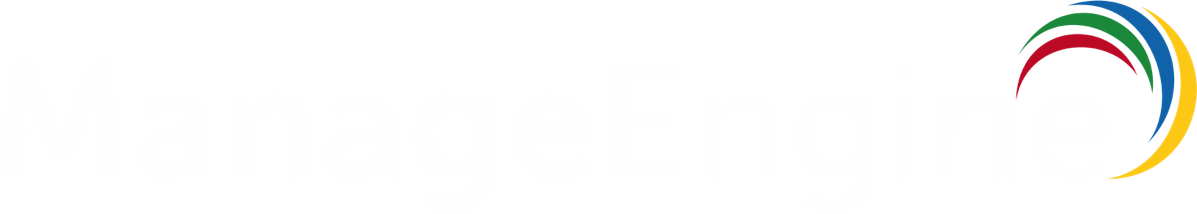 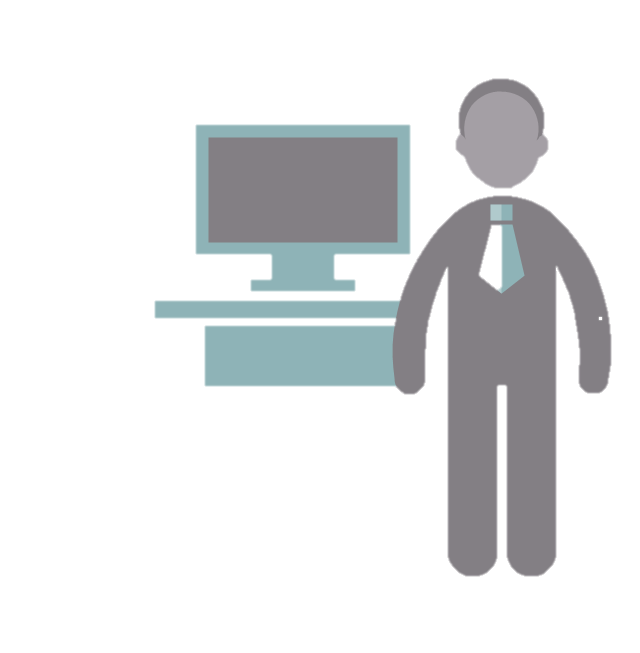 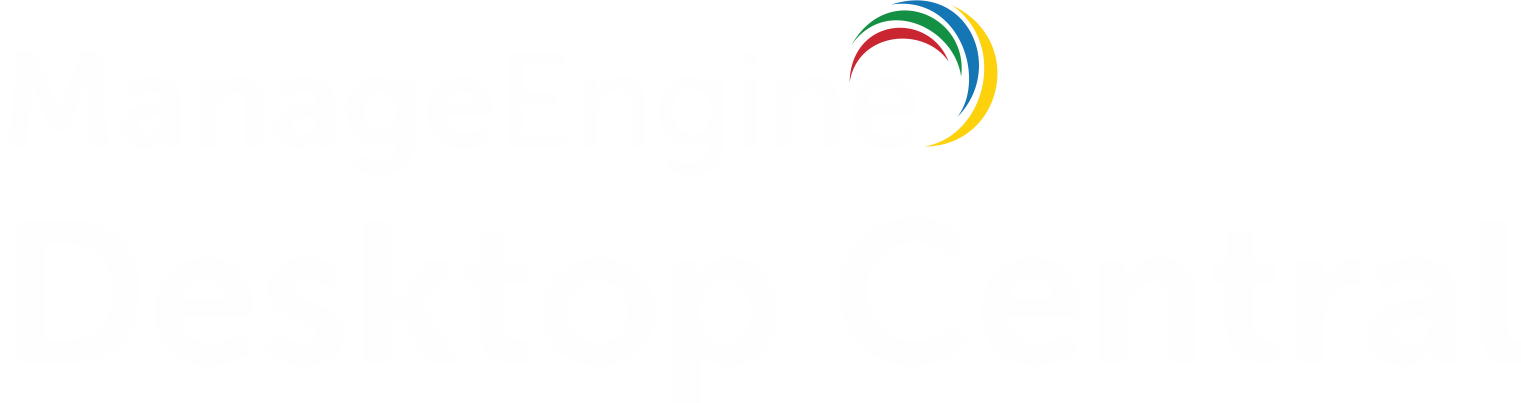 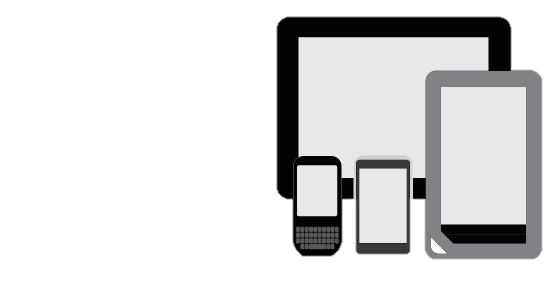 Unified Endpoint Security and Management
Product Overview
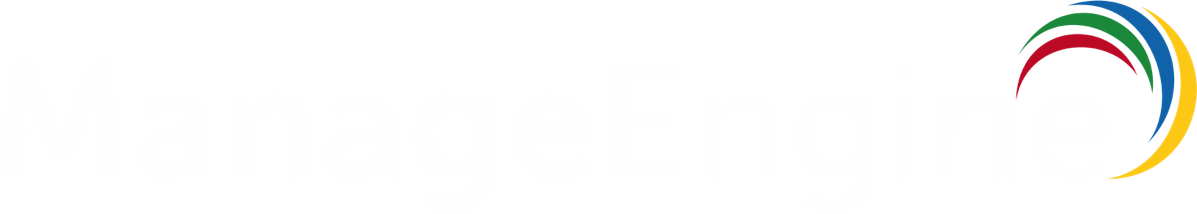 Patch management
Software deployment
Asset management
Desktop Central is a unified endpoint management solution that helps in managing servers, laptops, desktops, smartphones, and tablets from a central location.
Remote control
Configurations & Tools
Imaging & OS Deployment
Mobile Device Management
Security
Management
Audits & Reports
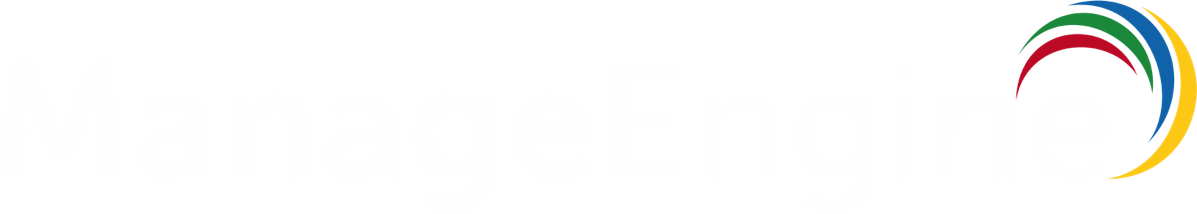 Supported OS
Desktops & Laptops
Mobile devices
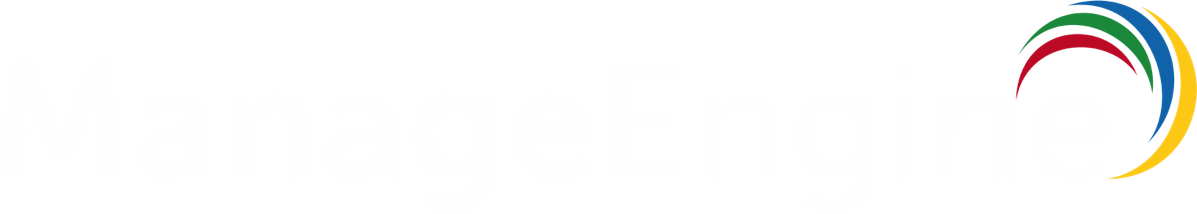 Feature Highlights
Patch Management: Automate patching Windows, Mac, Linux & 3rd party applications   
Software Deployment: Remotely install/uninstall free & commercial software to users & computers
Remote Control: HIPAA compliant, advanced remote control with video recording, file transfer etc.  
Imaging & OS Deployment:  Customized Templates, Deploy drivers, Post-deployment configurations 
Tools: System tools, announcement, chat & system manager
Configurations: 30+ configurations for Windows, Mac & Linux
Asset Management: Real-time hardware and software inventory
Security Management: Secure USB, Prohibit Software, Block Exe, Configure Firewall & Ports.
Reports: Out of the box pre-defined & custom reports which can be scheduled 
Mobile Device Management:Manage iOS, Android & Windows devices.
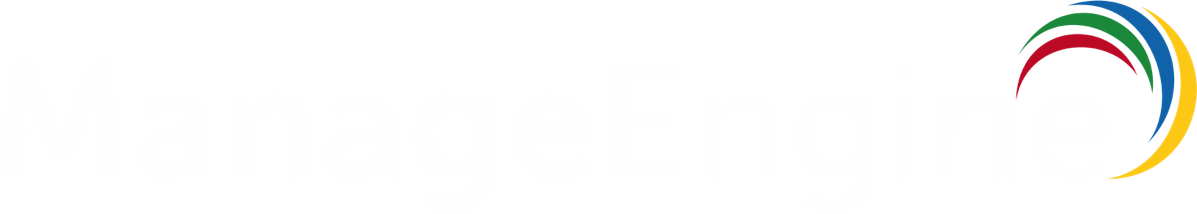 Pricing
Desktop Central is available as :

Free edition
Professional Edition
Enterprise edition 
UEM Edition


Pricing details can be seen here: 
https://store.manageengine.com/desktop-central/
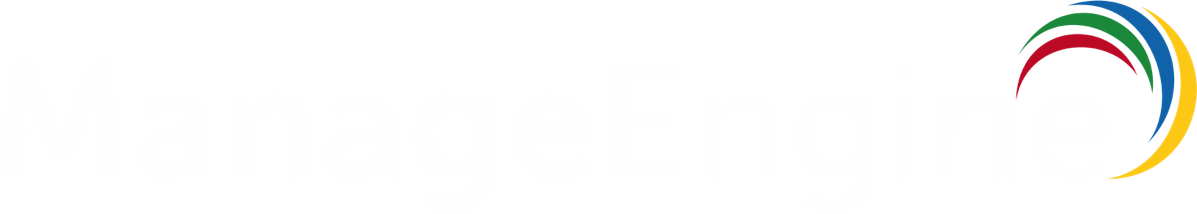 Some of our clients
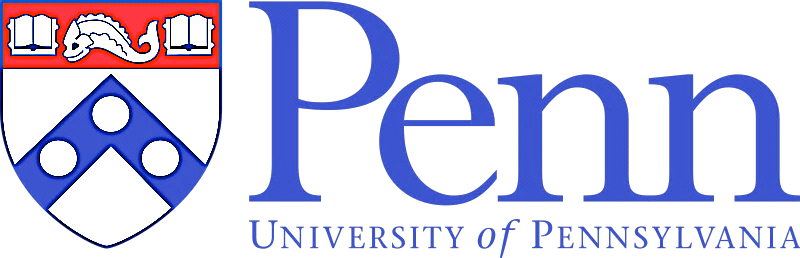 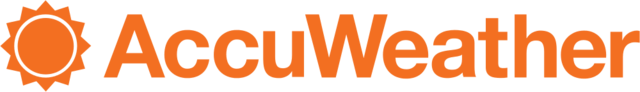 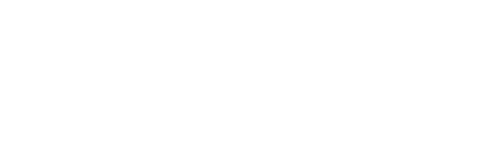 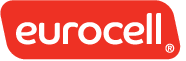 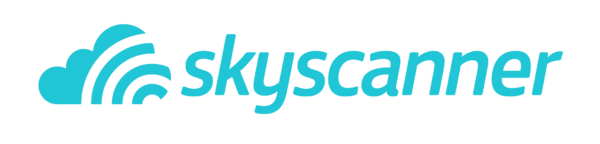 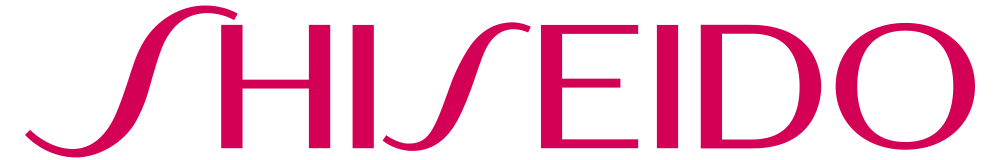 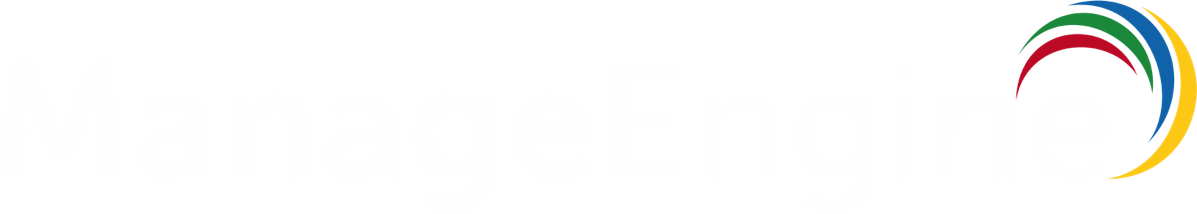